二维数组的应用
1
《数组与函数》提纲
一、教学目标
二、二维数组的定义
三、二维数组的初始化
四、二维数组的引用
五、二维数组的应用
六、小结
2
一、教学目标
掌握二维数组的结构
掌握二维数组的声明和存放，初始化和数组元素的引用方法
掌握二维数组下标的使用方法
掌握数组元素的引用
3
二维数组
在实际计算中，有时需要更复杂的结构来存储数据完成相应的计算任务，例如经常需要表示和处理矩阵。矩阵是由行和列组成的数阵，它是一个二维的结构，是由若干行元素构成的数组，每一个行元素表示一个长度一致的一维数组。
4
二维数组的声明
二维数组由[长度1]
的一维数组组成
定义方式： 
数据类型　数组名[常量表达式][常量表达式]；
长度2
长度1
二维数组由[长度1]的一维数组组成，
每个一维数组的长度为[长度2]
5
0
1
2
3
4
5
a[0][0]　a[0][1] a[1][0]　a[1][1]
a[2][0]　a[2][1]
二维数组的声明
定义方式： 
数据类型　数组名[常量表达式][常量表达式]；
数组元素的存放顺序
原因:  内存是一维的
二维数组：按行序优先
多维数组：最右下标变化最快
例  int a[3][2];  
     float b[2][5];
     int a[3,4];           ()
int a[3][2]
6
二维数组的声明
int a[3][2];
         

		逻辑结构                                     物理结构
等价于3个长度为2
的一维数组
int  a0[2]
int  a1[2]
int  a2[2]
由多个一维数组组成
a[0]
a[1]
a[2]
7
二维数组的初始化
二维数组的初始化
 分行赋值
     float  a[3][4]={{1,2,3,4},{5,6,7,8},{9,10,11,12}};
 顺序赋值
          float a[3][4]={1,2,3,4,5,6,7,8,9,10,11,12};
 部分赋值:其他为0
     float  a[3][4]={{1},{},{9}};
 全部赋值：一维长度可以省略
     float  a[ ][3]={1,0,3,4,0,0,0,8,0}；
double E[3][3] = {
       { 1.0, 0.0, 0.0 },
       { 0.0, 1.0, 0.0 },
       { 0.0, 0.0, 1.0 }};
int a[3][3] = {
      { 1, 2 }, 
      { 3, 4 }, 
      { 5, 6 }};
int b[3][3] = {1, 2, 3, 4, 5, 6};
9
二维数组的初始化
[例5.16]   二维数组的初始化
#include <stdio.h>
int main( ){
    int  a[2][3] = { {1, 2, 3}, { 4, 5, 6} };
    int  b[2][3] = { 1, 2, 3, 4, 5, 6 };
    int i,j;
    printf( "a:\n" );
    for( i = 0; i < 2; i++ ){
       for( j = 0; j < 3; j++ )
           printf( "%5d", a[i][j] );
       printf( "\n" );
   }
printf( “\nb:\n” );
  for( i = 0; i < 2; i++ ){
     for( j = 0; j < 3; j++ )
         printf( "%5d", b[i][j] );
     printf( "\n" );
  }
  return 0; 
}
10
二维数组的引用
#include <stdio.h>
int main( ){
      int  a[3][4];
      ….
      a[3][4]=3;
      ….
      ….

      a[2][3]=7;
      ….
      ….
      return 0;
}
对二维数组进行引用时下标超出
了数组定义时的上界，引用不合法
这是合法的引用
11
二维数组应用
[例5.17]   实现矩阵的输入与输出
#include <stdio.h>
#define M 3
#define N 4
int main( ){
    int a[M][N];
    int i,j;
    for( i = 0; i < M; i++ )
        for( j = 0; j < N; j++ ) 
           scanf( "%d",&a[i][j] );
    for( i = 0; i < M; i ++ ){
        for( j = 0; j < N; j++ ) 
            printf( "%4d",a[i][j] );
        printf("\n");
     }
    return 0; 
}
程序运行结果
输入：  1 2 3 4
              3 4 5 6
              4 5 6 7
输出： 
             1   2   3   4
             3   4   5   6
             4   5   6   7
12
例5.18:编写函数实现两个矩阵的加和乘运算以及矩阵的转置运算
void add(int a[M][N],int b[M][N], int c[M][N])
{ 
	int i,j;
	for( i = 0; i < M; i ++ )
	 	for( j = 0; j < N; j++ ) 
 			c[i][j] = a[i][j] + b[i][j];
 }
13
void transpose( int a[M][N],int t[N][M])
{
   int i,j;
   for( i = 0; i < M; i ++ )
 	for( j = 0; j < N; j++ ) 
 		t[j][i] = a[i][j];
  }
void   product( int a[M][N],int b[N][M], int r[M][M])
{
   int i,j,k=0;
   for(i=0;i<M;i++)
       for(j=0;j<M;j++)
             r[i][j]=0;
   for( i = 0; i < M; i ++ )
 	for( k = 0; k < M; k++)
 		for( j = 0; j < N; j++ ) 
 			r[i][k] += a[i][j] * b[j][i];
 }
14
小结
掌握二维数组的定义、初始化及应用。
15
谢 谢 ！
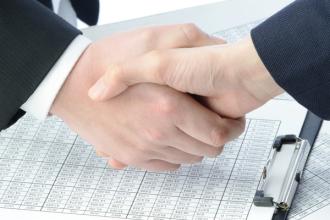